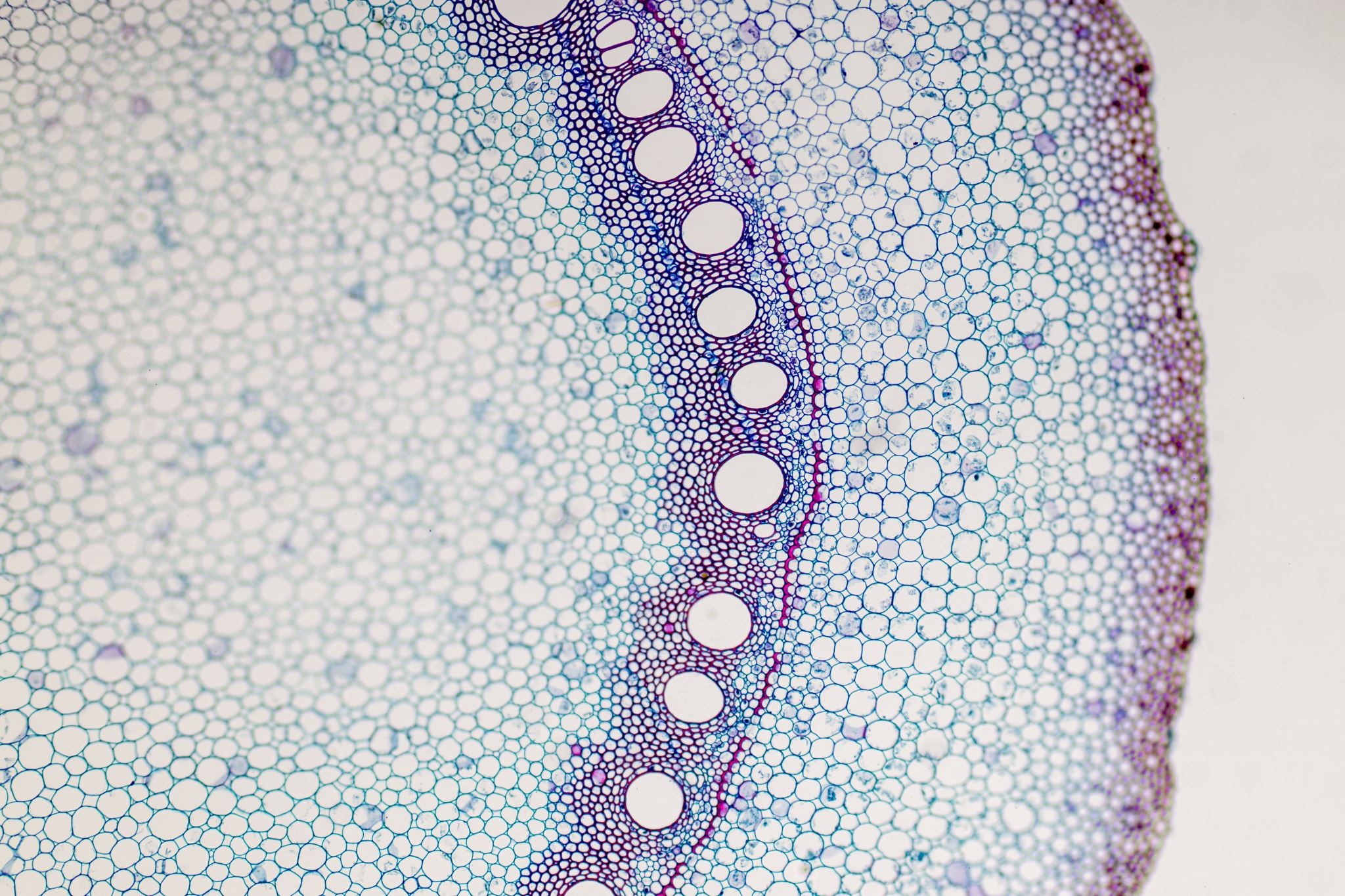 A2/B1 escolar
Expresión escrita
conectores
Para empezar 
En primer/segundo/tercer lugar 
Pues 
Además 
Asimismo 
Sin embargo 
... pero ... 
no ... sino ...
Es que 
O sea 
Por lo tanto 
No obstante 
En cambio 
Entonces 
Luego 
En consecuencia 
En cuanto a 
Según 
En lo que se refiere a 
En una palabra / en resumen / en pocas palabras 
Ya que / Puesto que / Dado que / 
Así que
Por un lado …… y por otro (lado
Por una parte …… y por otra (parte) …… 
De todas maneras 
Al final 
Concluyendo
Carta informalhablamos a TÚ o VOSOTROS
¡No usamos coma!
Carta informal
Carta informal
Carta informal
Carta informal
Carta formalhablamos a USTED o USTEDES
¡No usamos coma!
Carta formal
Carta formal
Carta formal